Mata atlântica
Animais da mata atlântica
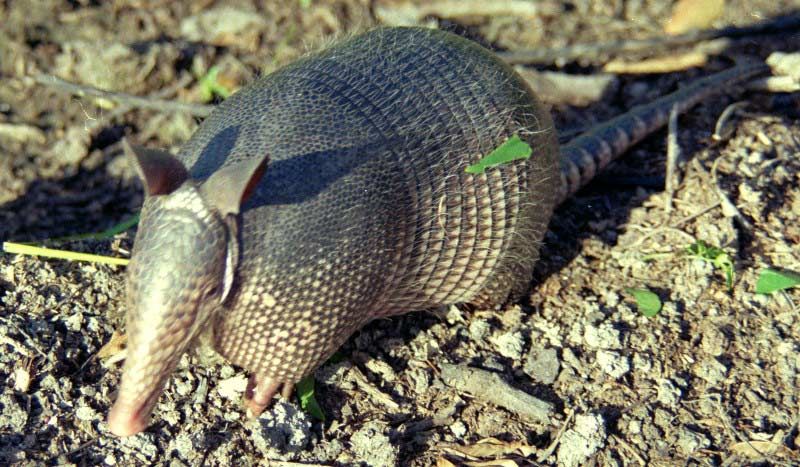 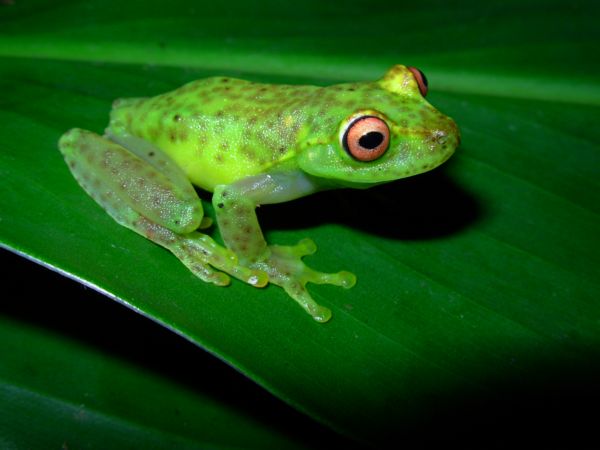 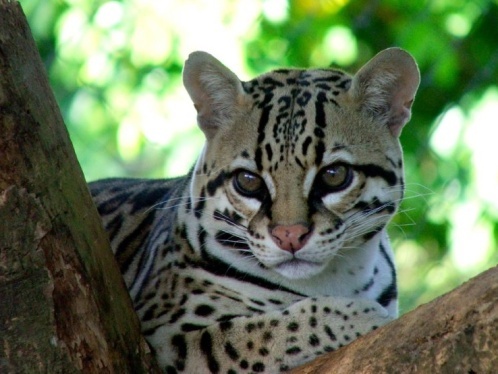 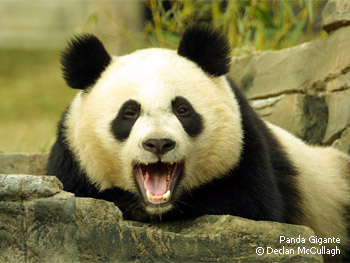 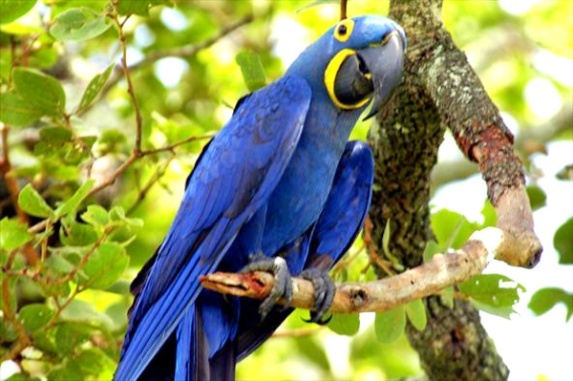 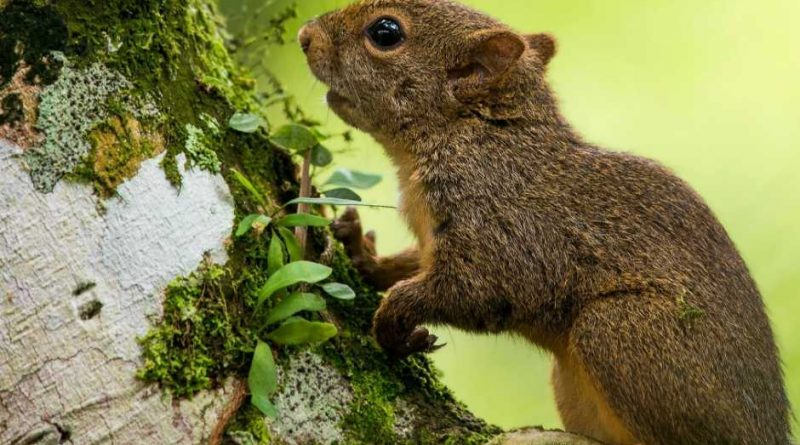 Imagem da mata atlântica
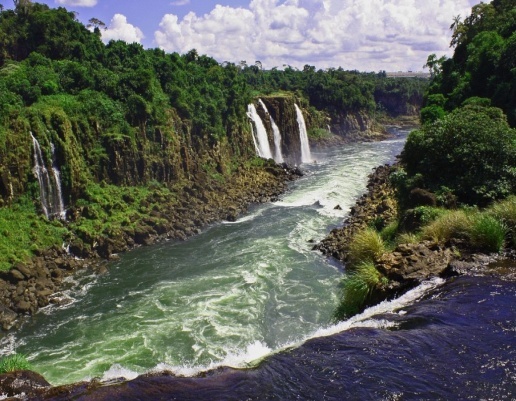 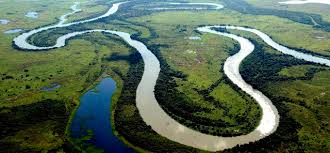 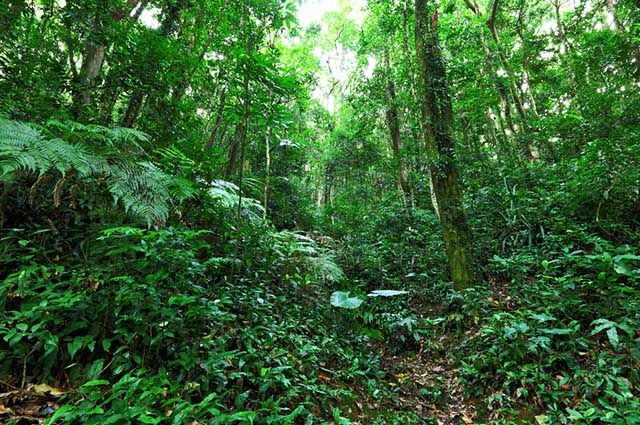 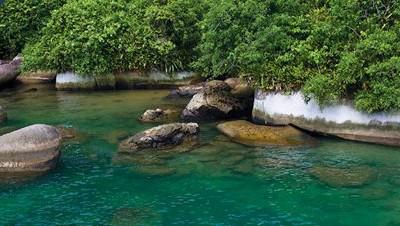 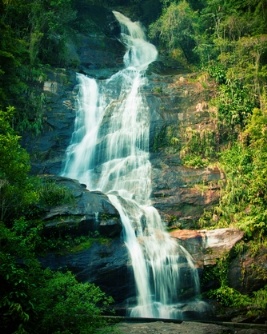 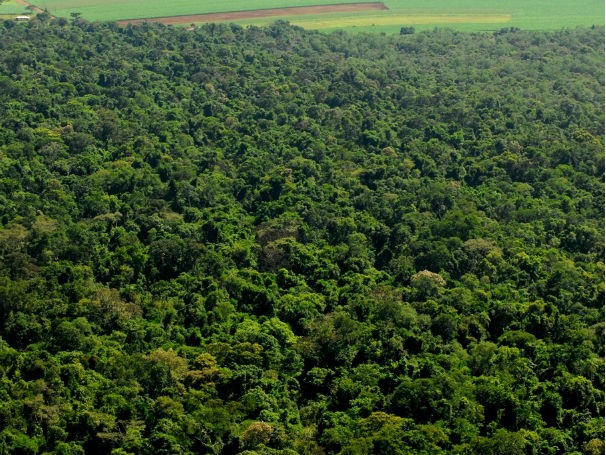 Flores da mata atlântica
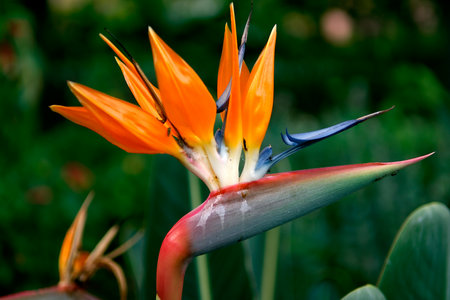 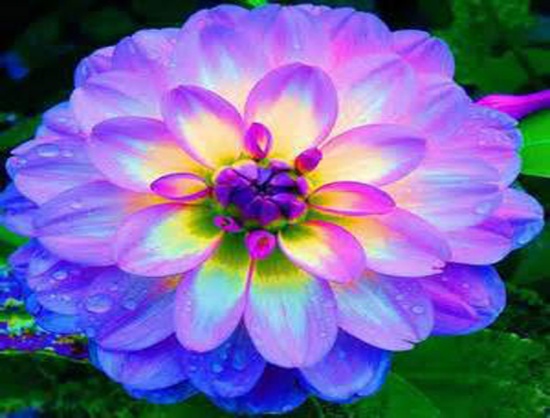 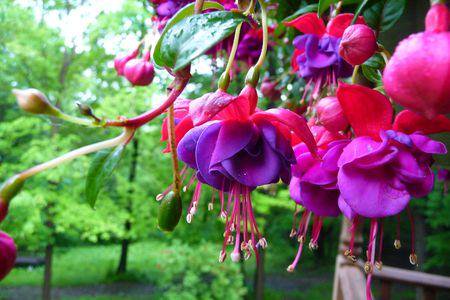 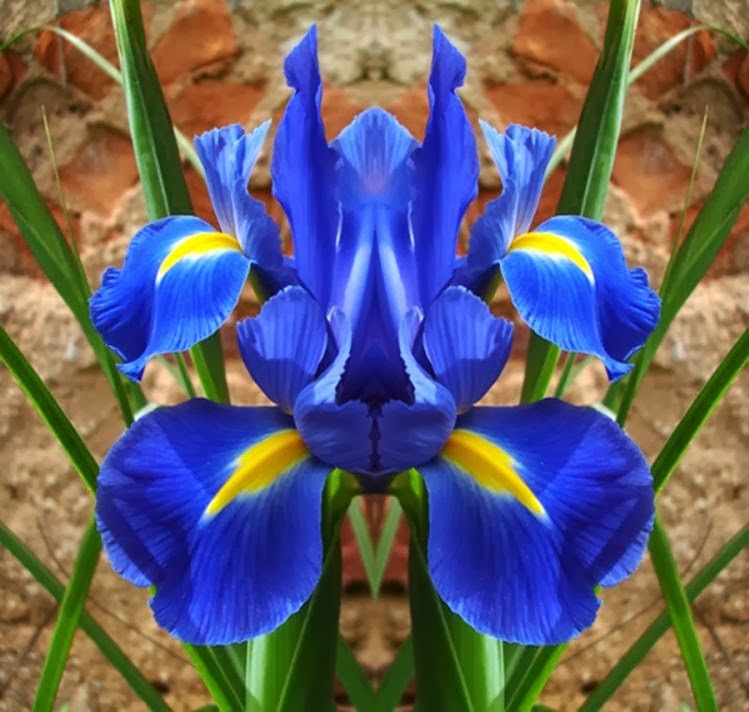 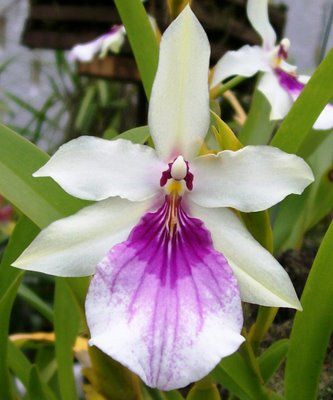 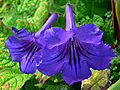 PASSAROS DA MATA ATLÂNTICA
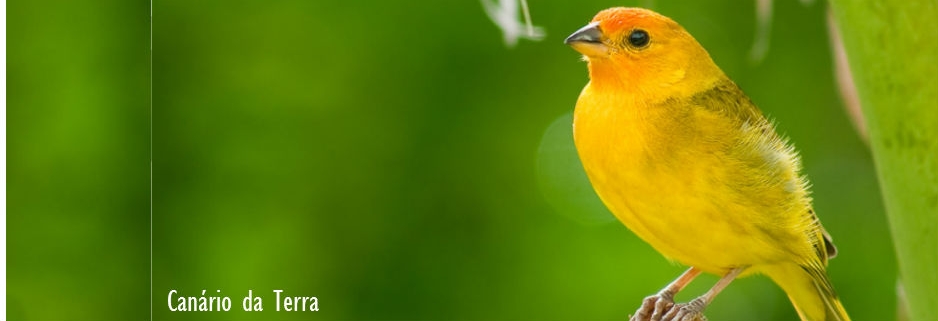 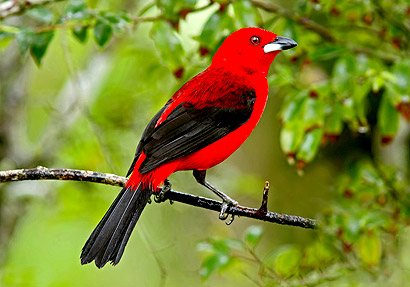 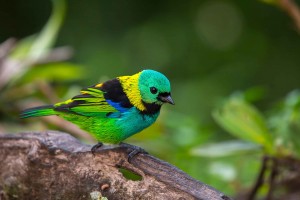 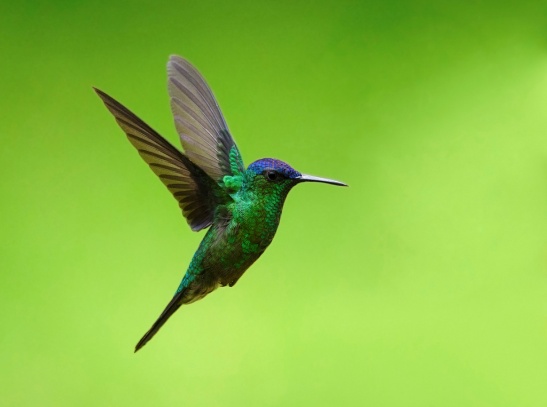 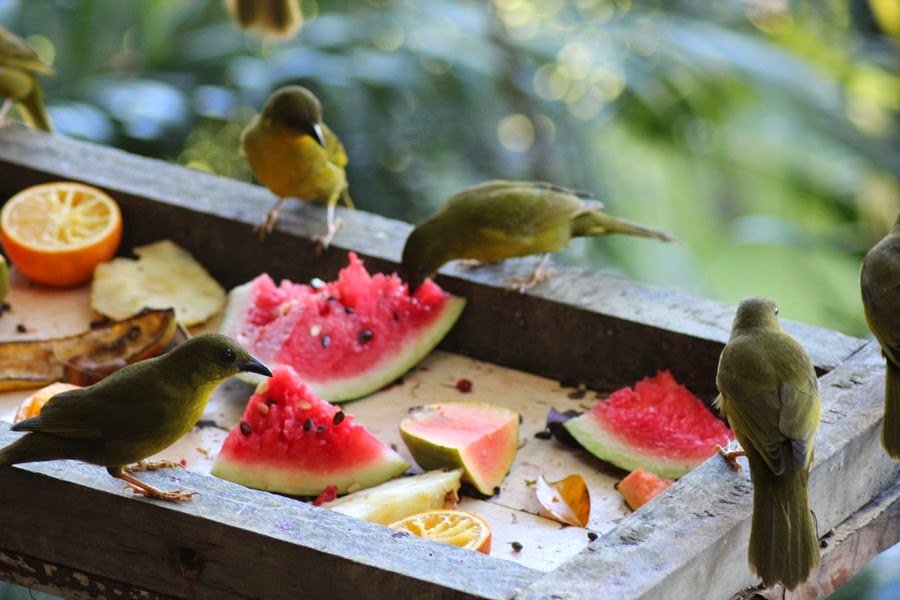 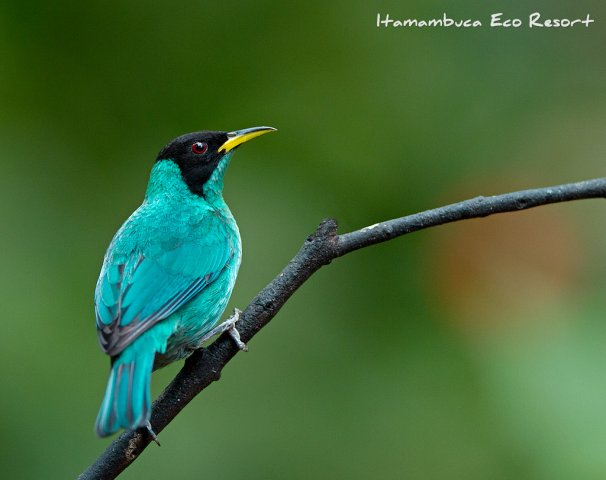